The predicted impact of VOC emissions from Cannabis spp. cultivation facilities on ozone concentrations in Denver, CO.
Chi-tsan Wang1, Christine Wiedinmyer2, Kirsti Ashworth3, 
John Ortega4, Peter Harley, William Vizuete*1
CMAS 2018 conference
Chi-tsan Wang
Oct 24, 2018
Cannabis industry status in the US and Colorado
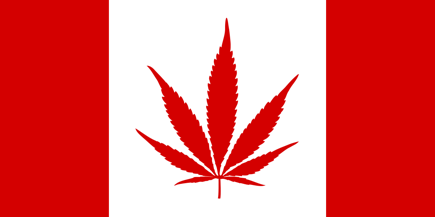 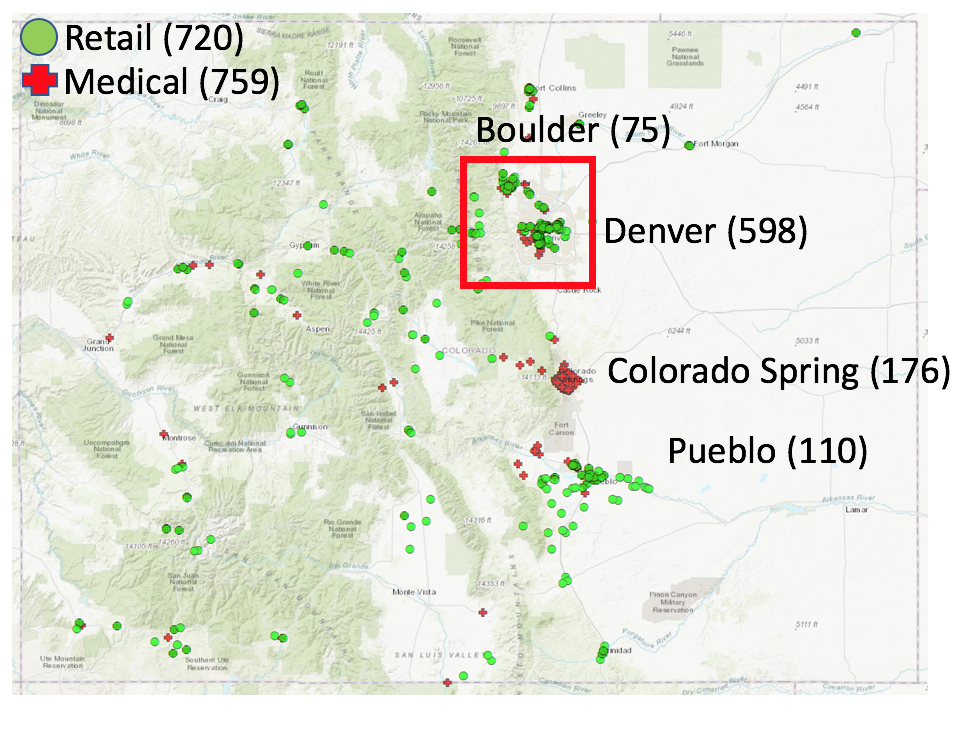 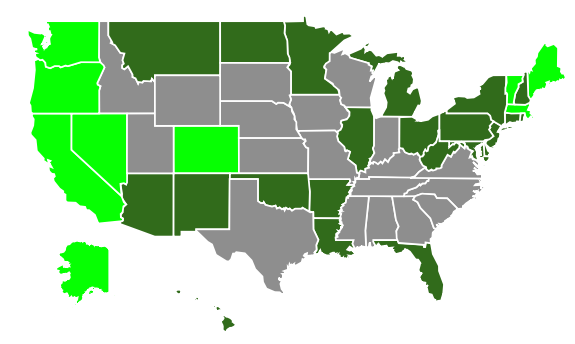 2018 CDOR
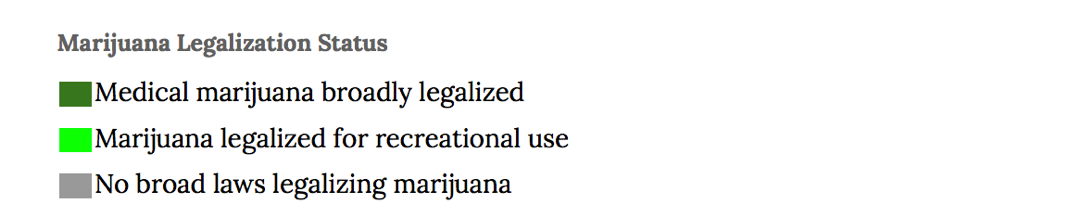 2
Can Cannabis industry impact regional air quality?
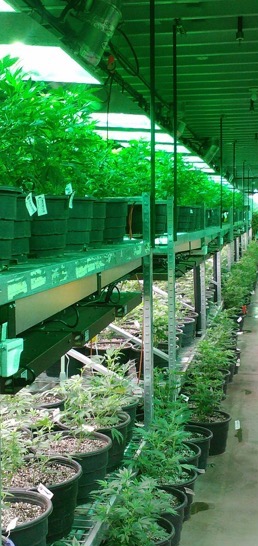 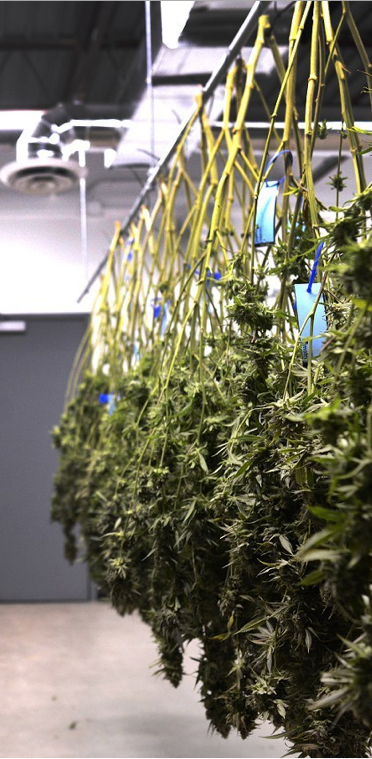 The biogenic VOC concentrations range are reported in the Cannabis Cultivational Facilities (CCF) (Martyny 2013) : 
Vegetative rooms is 50-100 ppb
Flower room: 800ppb
Trim room: 6ppm
(Martyny 2013)
https://www.shutterstock.com/image-photo/commercial-marijuana-grow-operation-631014320?src=4fLy_muzSLGlLQDXBvVUBQ-1-7
3
https://images1.westword.com/imager/u/original/9206625/den_011217_veritas_grow_slentz009.jpg
http://www.techtimes.com/articles/129956/20160202/this-is-what-happens-when-you-use-marijuana-every-day-for-five-years.htm
The cannabis emission capacities (µgC g-1 hr-1 )
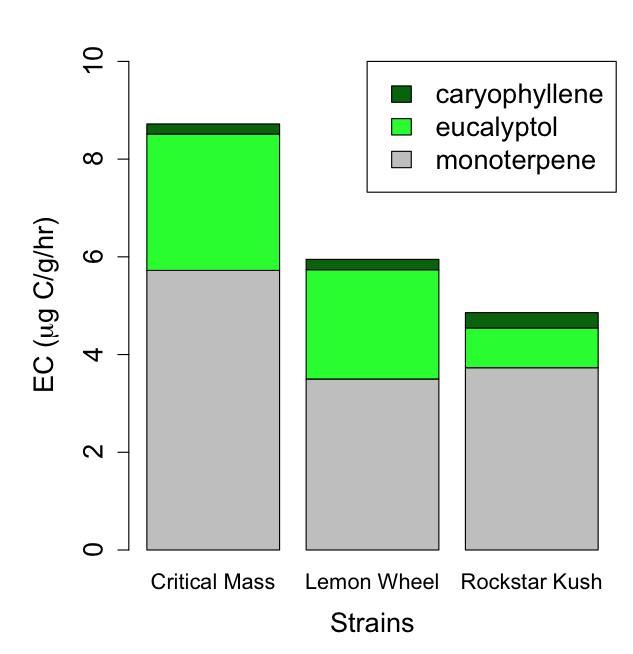 The BVOC emission compositions are vary by different growth stages and different strains.
The emission capacities EC (µgC g-1 hr-1 ) for all terpenoids among the three strains is about 5-9 (µgC g-1 hr-1 )
(Wang 2018 accepted)
4
Why the BVOC emissions from CCFs are important in Denver?
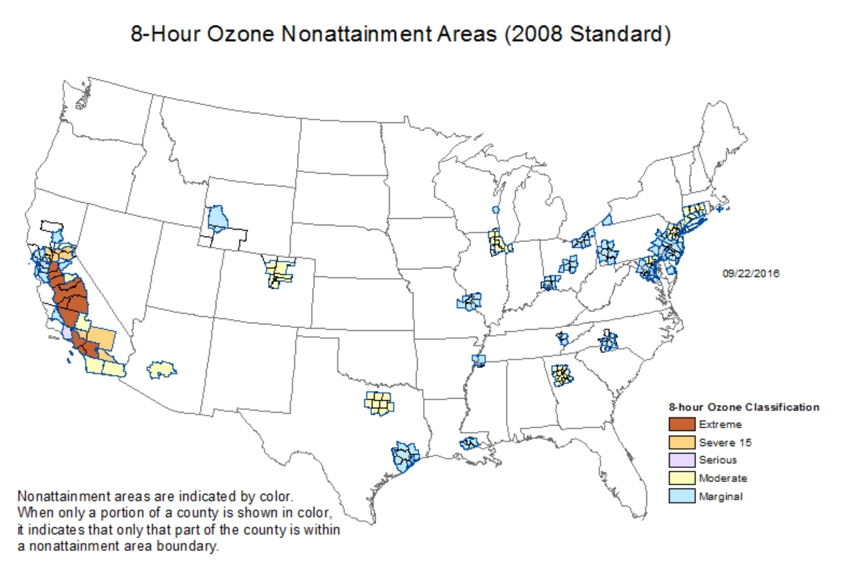 Marginal   (2015)
Moderate (2016)
Moderate (2017)
5
The Western Air Quality Study (WAQS) model
Air Quality Model (WAQS2011b)      This model was developed in 2017 and it’s the latest model for state implementation plan (SIP).
CAMx6.10, 90days(6/15~9/15), from Intermountain West Data Warehouse (IWDW)
Emission : 2011 NEI, MEGAN 
Meteorological data: WRF 
Chemical mechanism : CB6r2
Process Analysis was enabled
We can not compare the model result with monitoring data, because the model year is 2011 and the cannabis industry started in 2014.
The 36km x 36km Western Air Quality Model Study (WAQS) and nested inner 12km x 12km domains (dark green) and 4km x 4km domains (light green) for the Comprehensive Air Quality Model with Extensions (CAMx).
6
The Cannabis emission estimate for the model:
What factors should be considered for emission estimate?
Emission factors and emission composition for flower plant (µgC g-1 hr-1 ) 
Dry plant weight (g) 
Cannabis strains 
Plant counts for each facility 
Ventilation rate (scfm) 
Operating condition: light, temperature, humidity.
The type of facilities and their locations.
7
https://www.shutterstock.com/image-photo/commercial-marijuana-grow-operation-631014320?src=4fLy_muzSLGlLQDXBvVUBQ-1-7
Model study assumption for cannabis industry
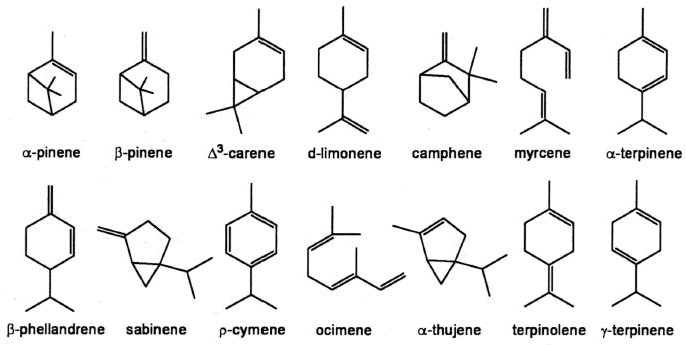 All Monoterpenes emissions from Marijuana are simplified to a single TERP species in the CB6r2 mechanism.
We assumed the temperature is 30ºC  and light energy is 1000 mol m-2 s-1 , 24/7 at same condition. The emission rate is constant.
We assumed all Biogenic VOCs from the plants are directly released into atmosphere, there are no chemical loss, wall loss and No emission control in CCF.
8
Ensemble Model scenarios setup
The factors for each facility : Emission Capacities, Dry plant weight, Plant count
9
Terpene emission rate in each facility = EC x Dry plant weight x plant count
How the cannabis industry emission rate affect the Biogenic VOC emission in Colorado and Denver?
+14%
+1.2%
+0.15%
10
How the cannabis industry emission rate affect the Biogenic VOC emission in Colorado and Denver?
+8500%
+1301%
+894%
+781%
+745%
22458
+447%
+90%
+154%
+224%
11
8-hour ozone difference in 90days
Night time 8-hr ozone change : 0.3-8.7 ppb
Day time 8-hr ozone change : 0.1-6.4 ppb
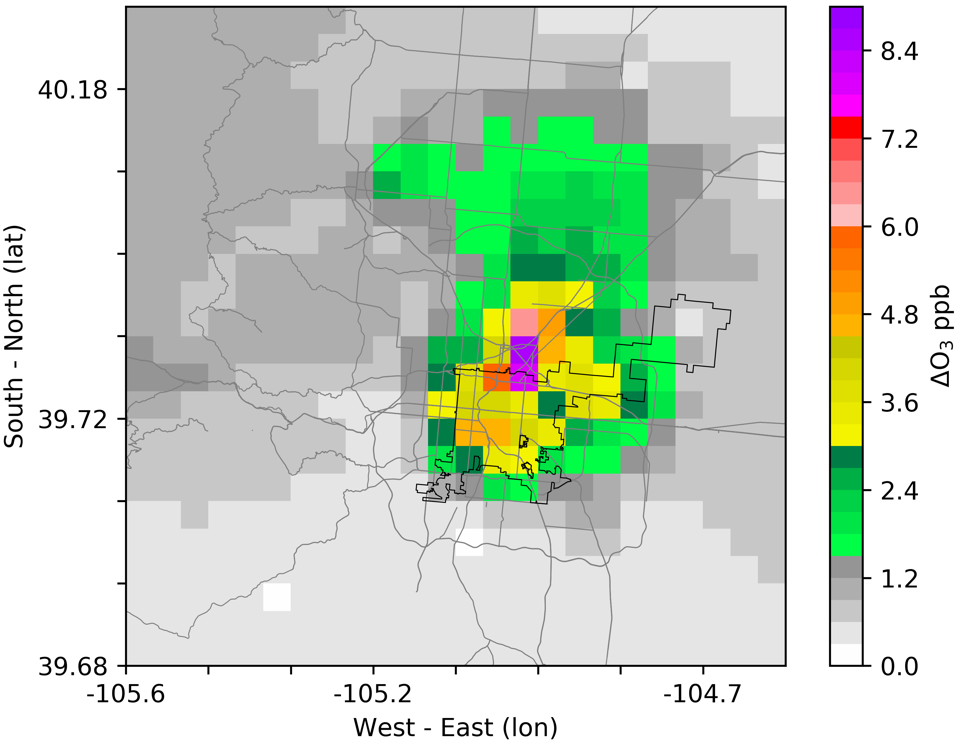 12
Maximum hourly ozone difference in 90 days
13
Case study for daytime and night time ozone
14
Conclusion:
Yes, the model prediction suggest that 0.13-6.4ppb impact on daytime 8 hour ozone.(one hour ozone impact is 0.3-13ppb)
Lacking of data for plant count, emission rate data for different strains and dry plant weight. There is a lot of uncertainty in this model study. (Terpene emission range in Colorado is from 490 - 49000 ton/year)
Daytime ozone increase is driven by the injection of Highly reactive VOC (terpene) emission in urban area.
Nighttime terpene react with NO3 , and generate more organic nitrate and RO2 radicals. This additional terpene emission impact the NOx budget, and remove N2O5 at night.
15
Thank you
Acknowledgement :
NCAR Advanced Study Program(ASP) Fellowship
Intermountain West Data Warehouse (IWDW)
Advisor: Dr. William VizueteDr. Christine WiedinmyerDr. Kirsti AshworthDr. Peter HarleyDr. John OrtegaDr. Jason SurrattDr. Michael BarnaDr. Feng-Chi Hsu(David Hsu)Grant Josenhans
16